Леса России
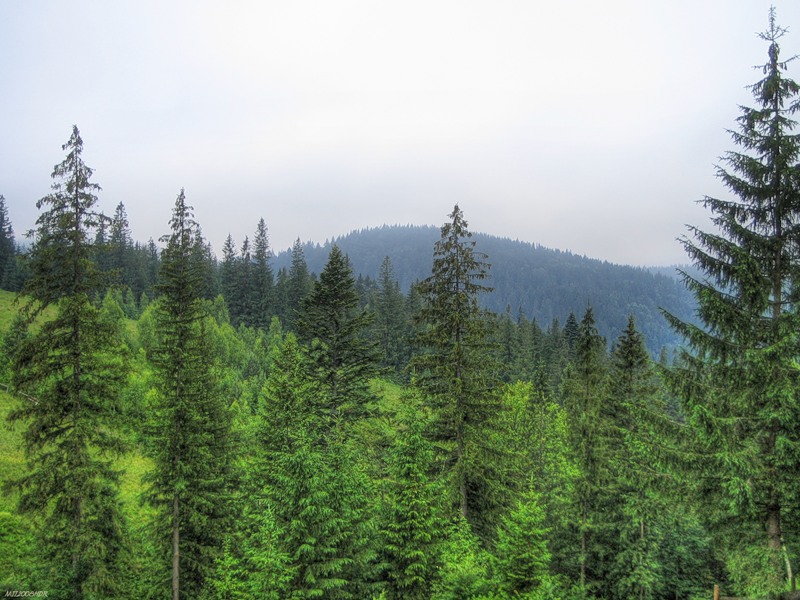 Леса России охватывают целых 2 природных зон: тайги, смешанных и широколиственных лесов.
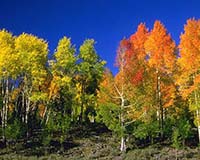 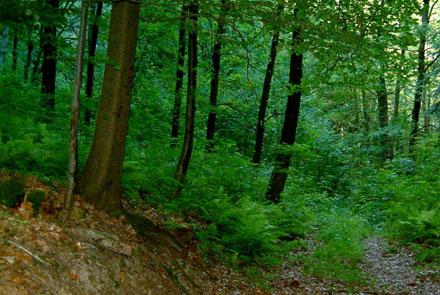 тайга
Широколист-венный лес
Смешанный лес
Широколиственные леса
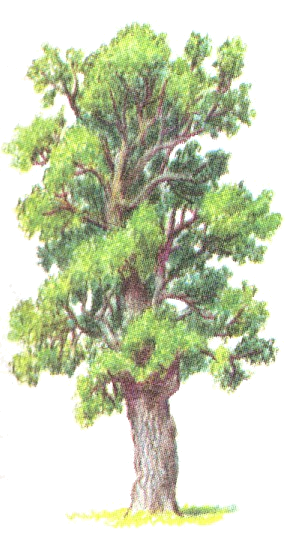 Ближе к югу становится ещё
теплее и смешанные леса сменяются широколиственными, в которых  растут дуб, липа, клён, ясень, вяз.
Это теплолюбивые деревья,  
поэтому они имеют крупные листья, на зиму сбрасывают листву, размножаются семенами.
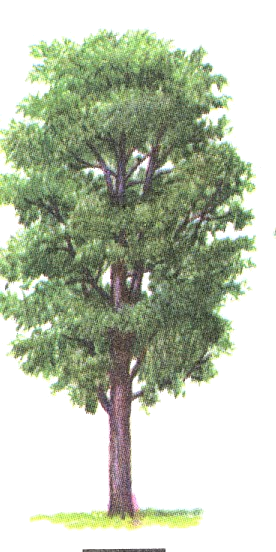 ДУБ
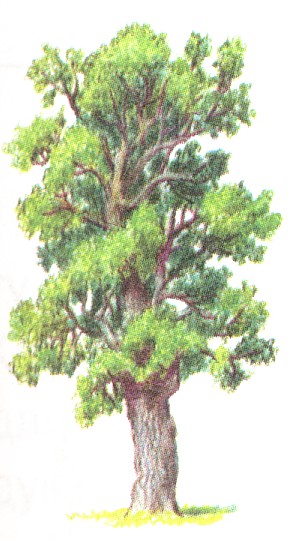 Дуб можно узнать по могучему
стволу и резным листьям,
плодами дуба являются жёлуди.
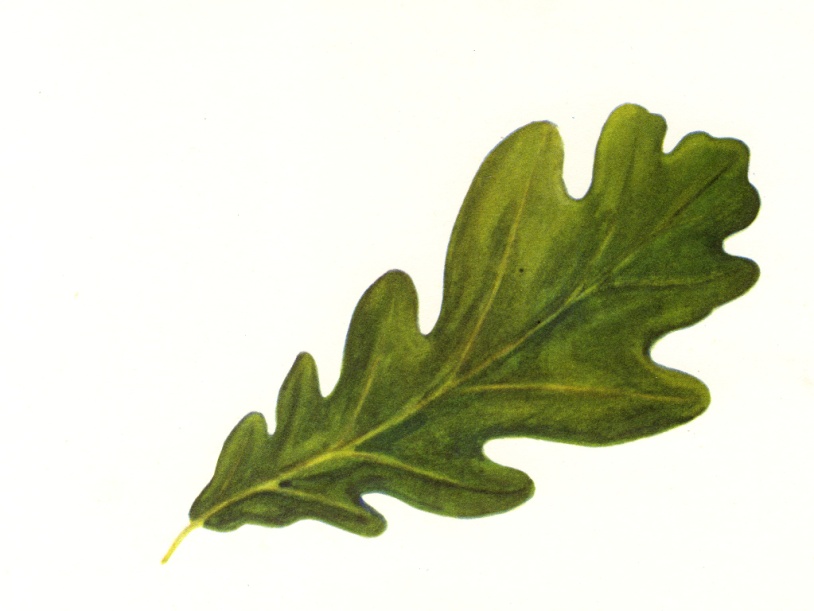 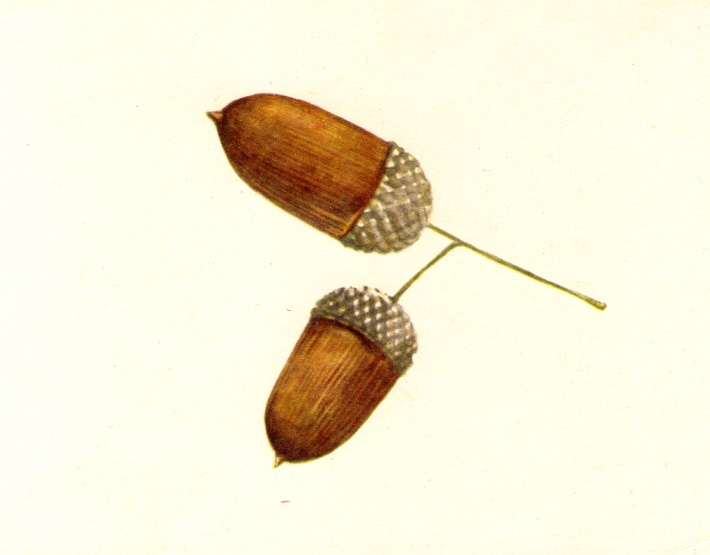 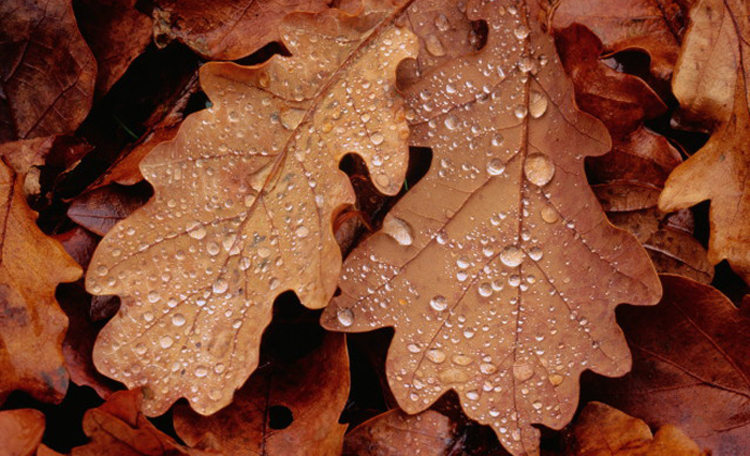 Липа
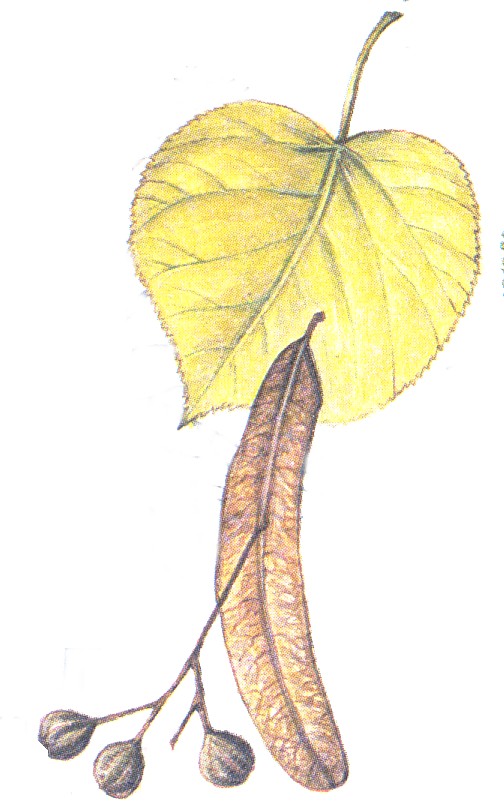 Липа имеет листья в форме
сердечка. Летом при цветении липа распространяет чудесный аромат. Плоды
липы – тёмные орешки,
сидящие по нескольку штук под одним крылышком.
К л ё н .
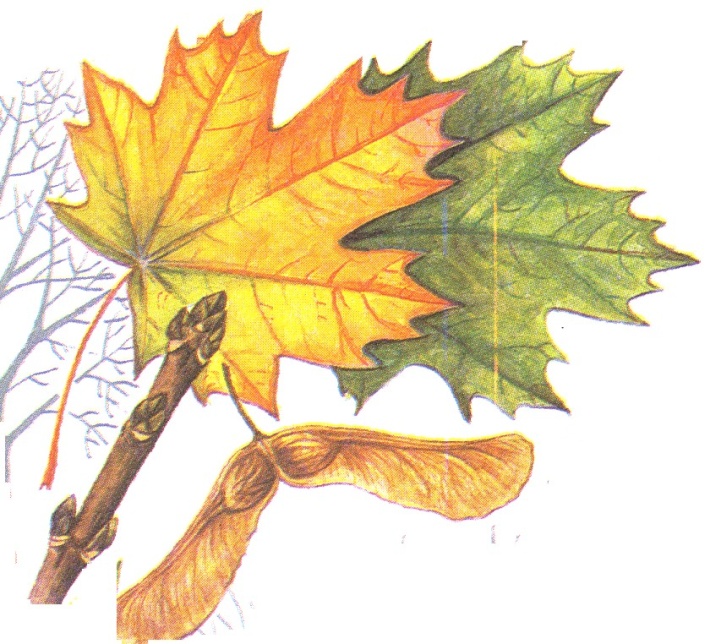 Клён бывает остролистный
( с большими резными листьями),
татарский( у него листья овальные с небольшими выступами) и американский (у него каждый лист состоит из трёх- пяти отдельных листочков),а плоды у всех видов клёна крылатые.
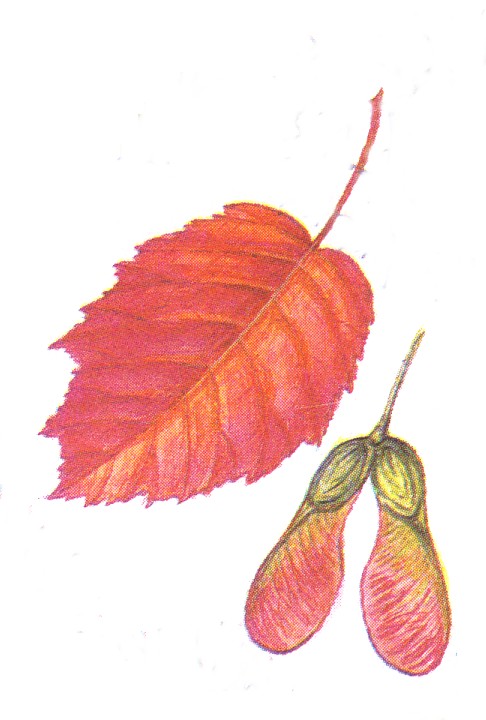 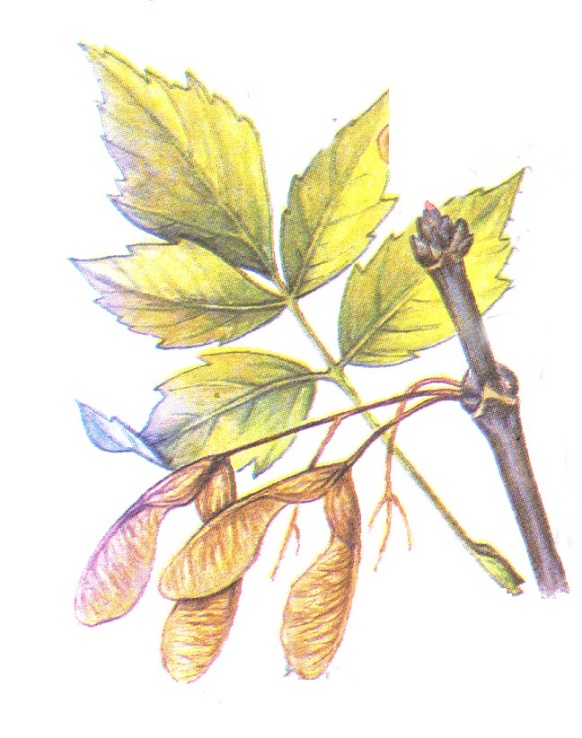 Тайга
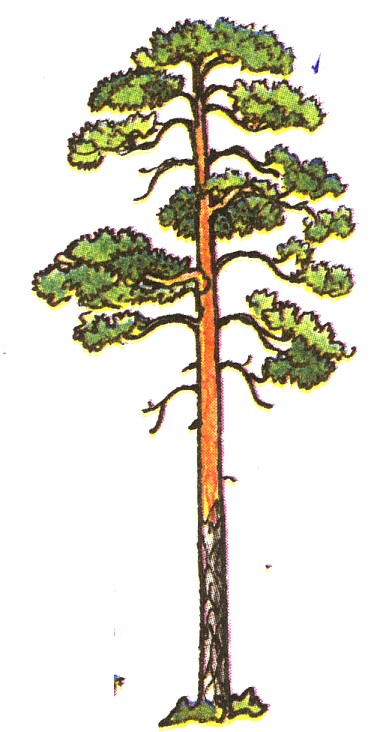 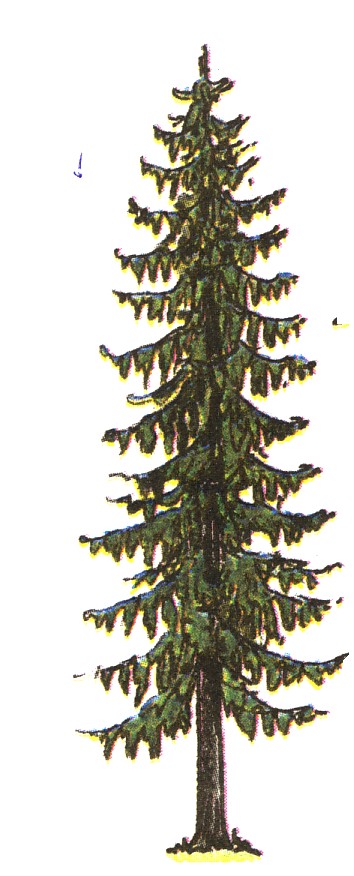 Тайга  - это хвойный лес ,  он занимает
большую часть лесной зоны. Зима в тайге
холодная, а лето теплее, чем в тундре.
Здесь растут  деревья, которые не очень
требовательны к теплу – это хвойные деревья.
У хвойных деревьев листья – это хвоинки,
и они всегда зелёные. Это высокие деревья
с мощными корнями. В тайге растут : ель,
сосна, пихта, лиственница, кедровая сосна.
Расположение тайги
Зона занимает среди природных зон России наибольшую площадь, простираясь от западных границ России до побережья Охотского и Японского морей. В западной части Восточно-Европейской (Русской) равнины тайга граничит на юге с зоной смешанных и широколиственных лесов, восточнее Нижнего Новгорода — с лесостепной зоной. В Западной Сибири к югу от типично таежных ландшафтов располагается узкая полоса мелколиственных лесов из березы и осины, которую обычно включают в состав таежной зоны, поэтому и здесь тайга граничит с лесостепью. У подножий гор Алтая и Саян хвойные леса таежной зоны смыкаются с горнотаежными лесами.
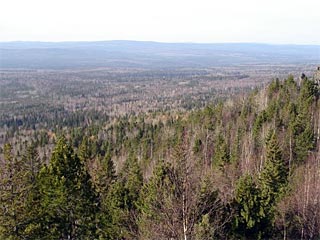 Климат
Климат тайги характеризуется сравнительно теплым и довольно влажным летом и прохладной, а местами холодной зимой. Среднее годовое количество осадков от 300 до 600 мм (в Восточной Сибири снижается даже до 150— 200 мм). Температура воздуха летом нередко превышает +30 °С; зимой морозы достигают 30... 50°С. По мере продвижения с запада на восток климат тайги становится более континентальным.
Ёлочка или ель
Ель- хвойное дерево.
У ели хвоинки короткие,
грубоватые, расположены по 
одиночке и густо покрывают
ветки. Шишки имеют продолговатую форму.
Ели – долгожительницы,
в еловом лесу темно и влажно.
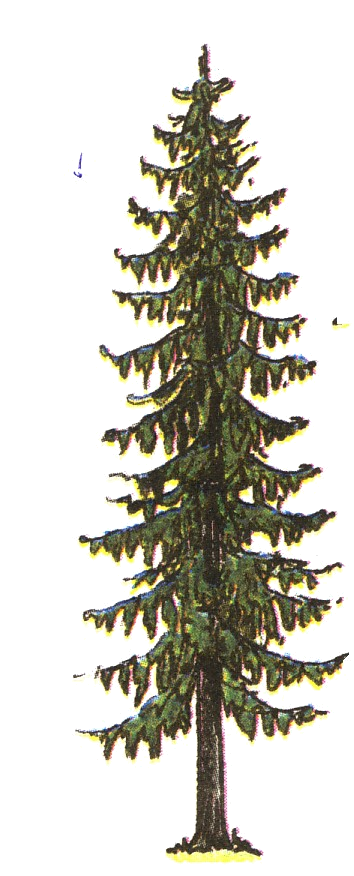 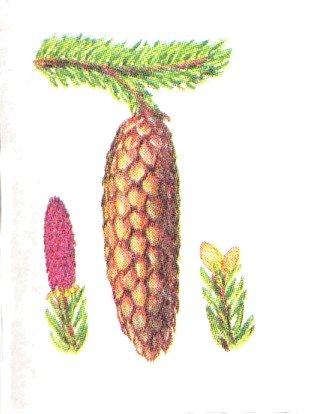 Сосна
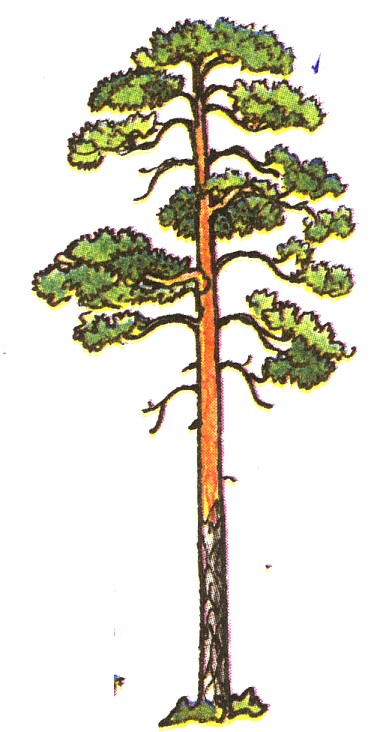 Сосна- хвойное дерево с
ровным стволом жёлтого
цвета. Хвоинки сосны длинные, сидят парами.
Шишки сосны имеют округлую форму. Сосновые леса светлые и сухие.
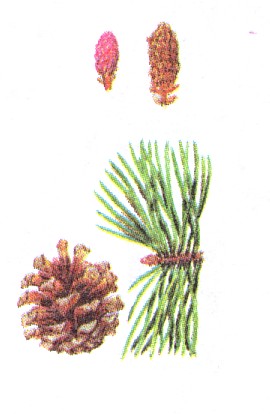 Пихта
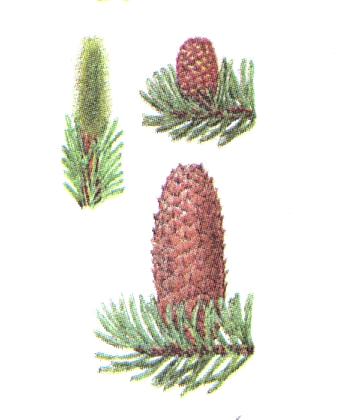 Пихта отличается от ели тем, что
ёё хвоинки плоские, а шишки торчат
вверх и даже зрелые не падают на
землю, а просто с них опадают
чешуйки.
Смешанный  лес
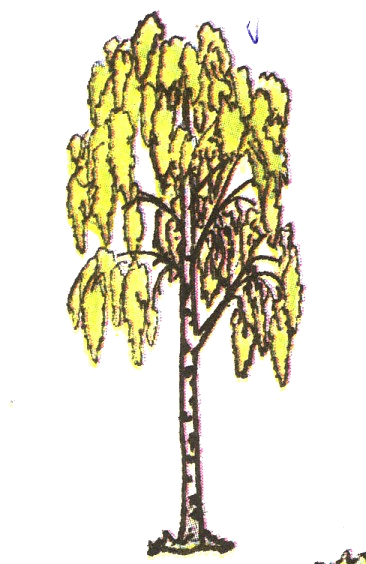 К югу на смену тайге приходит смешанный лес.
В нём на ряду с хвойными
деревьями растут берёзы,
осины, ольхи. Зима в таком
лесу мягче. У лиственных
деревьев некрупные листья,
которые они сбрасывают
на зиму.
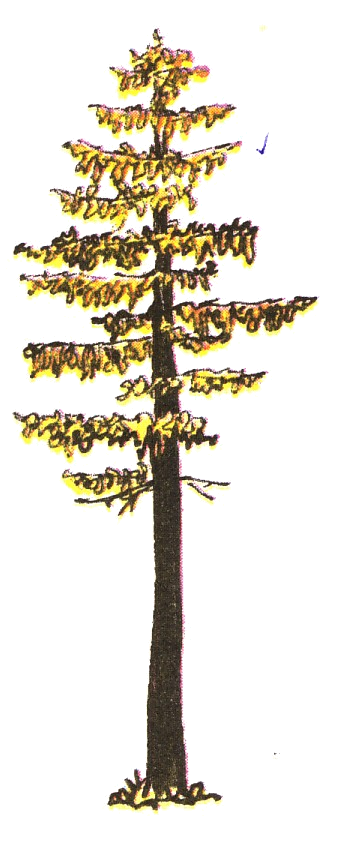 Климат
Климат умеренно тёплый, довольно влажный; продолжительное, тёплое лето, мягкая зима (в европейской части зоны); средняя температура июля до 21 °C, января до −12 °C в европейской части и до −28 °C на Дальнем Востоке. Годовая сумма осадков достигает 500—800 мм. Это примерно равно испарению. Коэффициент увлажнения чуть больше единицы.
Берёза
Берёзу можно узнать
по коре, она белая,
такой коры нет больше ни у одного дерева, размножающегося  
семенами.
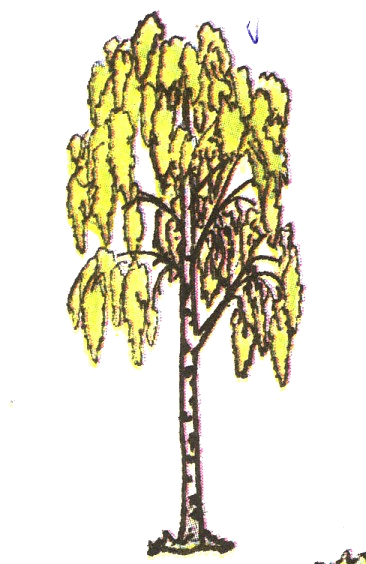 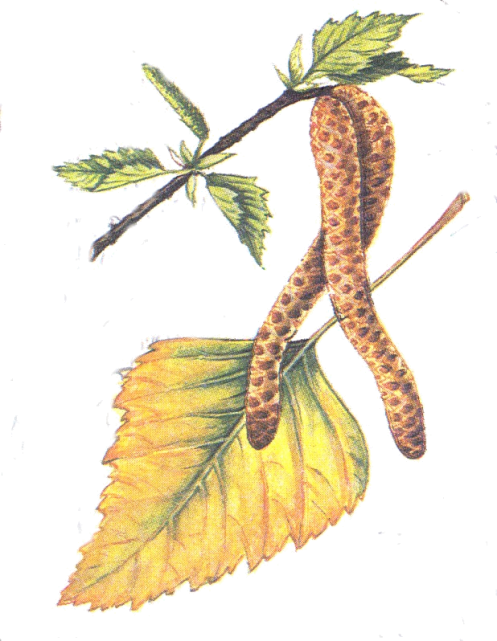 Осинка
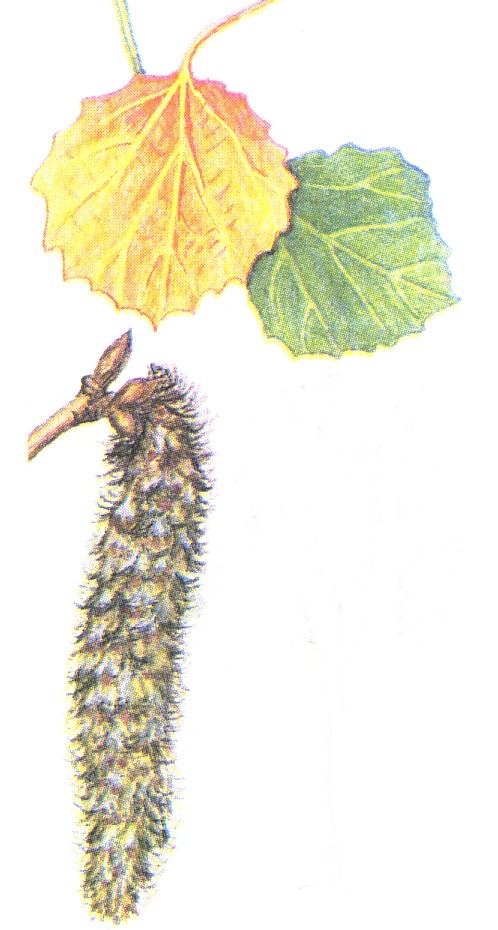 Осина имеет округлые
листья, и они дрожат
при каждом дуновении
ветра, кора у осины
зеленоватая, весной
можно увидеть длинные пушистые серёжки.
Спасибо за внимание
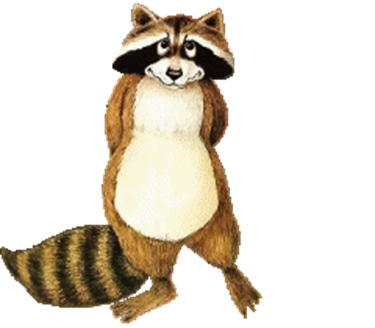